Program and Financial Integrity for the HIV Emergency Relief ProgramJuly 29, 2013Presented byLawrence Horlamus, AuditorOffice of Federal Assistance ManagementDivision of Financial Integrity
Agenda
Program Integrity Initiative at HRSA
A-133 Audit Findings
Allowable/Unallowable Costs
Allocation and Segregation of Costs
Grant Personnel Charges
Financial Management – Good and Bad Practices
Questions and Answers
Program Integrity Initiative
“The Program Integrity Initiative is designed to target the greatest risks of fraud, waste, and abuse and reduce those risks by enhancing existing program integrity operations, share new and best program integrity practices, and measure the results of our efforts.”
Program Integrity at HRSA
Agency-wide Workgroup
Grantee Outreach: Technical Assistance, Webinars, Social Media
Increased Collaboration Amongst Bureaus, Divisions, and Grants Management Operations
Training
2010 A-133 Audit Findings
2011 A-133 Audit Findings
2011 A-133 Audit Findings
Compliance Requirements
Activities Allowed or Unallowed (A)
Eligibility (E)
Matching, Level of Effort, Earmarking  (G)
Period of Availability of Federal Funds  (H)
Program Income  (J)
Reporting (L)
Source:  A-133 Compliance Supplement, June 2012
A-133 Audit Findings
Summary:

Grantees can do their part to strengthen Program Integrity by avoiding audit findings!
Federal Cost Principles
Federal Regulations
Allowable Costs
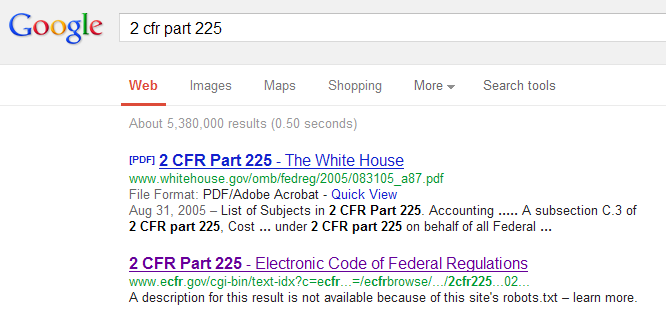 Cost Allocation and Segregation
Grantees should be sure to fairly and accurately allocate direct costs to their grant and non-grant activities. 

	Grantees should be sure to segregate grant fund expenditures by grant to ensure accurate draws of Federal funds.
Personnel/Labor Charges
Allowed to charge grants for actual labor not budgeted labor

Accurate labor charges help an organization create accurate budgets and applications

Accurate labor charges help an organization determine the true cost of a project or meeting grant objectives
Personnel/Labor Charges
Refer to the section entitled “Compensation for Personal Services” in 2 CFR Part 225 for more information.
Financial Management – Good Practices
Having well documented Policies and Procedures

Periodically performing internal audits of grant performance and grant fund management

Providing plenty of training on managing grants and the OMB Circulars, including cost principles
[Speaker Notes: The following are some good practices that grantees should follow.]
Financial Management – Bad Practices
Not adequately documenting grant costs – would be unallowable if audited/reviewed

Time sheets reflect budgeted hours instead of actual hours worked

Drawing down funds in excess of immediate needs

Not segregating grant expenditures from non-grant expenditures or other grant expenditures
[Speaker Notes: The following are some bad practices that grantees should avoid.]
Questions ?
Contact Information
Health Resources and Services Administration
U.S. Department of Health and Human Services
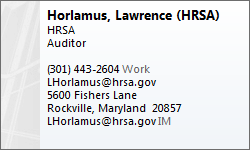